CSE 311: Foundations of Computing
Fall 2014
Lecture 22:  Finite State Machines with Output
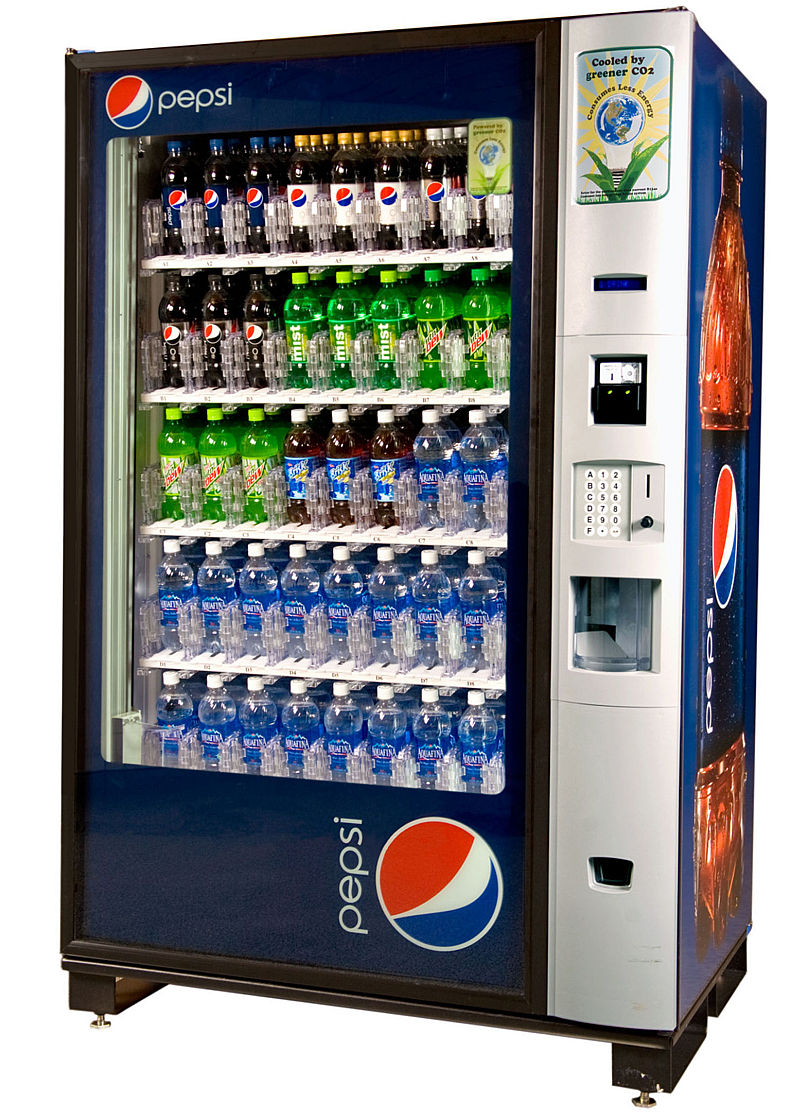 FSM highlights
Finite state machines
States, transitions, start state, final states
Languages recognized by FSMs
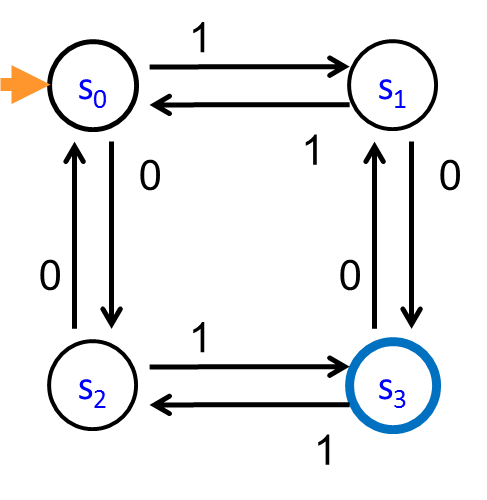 0
0
1
1
1
s0
s1
s2
s3
0
0,1
FSM that accepts strings of a’s, b’s, c’s with no more than 3 a’s
FSM that accepts binary strings with a 1 three positions from the start
FSM that accepts binary strings with a 1 three positions from the end
Strings over {0, 1, 2}*
M1: Strings with an even number of 2’s



M2: Strings where the sum of digits mod 3 is 0
s0
s1
t1
t0
t2
Strings with an even number of 2’s and a mod 3 sum of 0
s1t0
s0t1
s0t0
s1t1
s1t2
s0t2
011
001
1
0
1
1
1
010
101
111
000
1
1
0
1
0
0
100
110
1
0
0
0
0
“Remember the last three bits”
3 bit shift register
“Remember the last three bits”
011
001
00
01
10
11
1
0
1
0
1
1
1
010
101
111
000
1
1
0
1
0
0
100
110
1
0
0
0
0
0
1
0
1
0
1
1
1
1
1
0
0
0
0
011
001
1
0
1
1
1
010
101
111
000
1
1
0
1
0
0
100
110
1
0
0
0
0
The beginning versus the end
R
0
0,1
0,1
0,1
1
s0
s1
s2
A
0,1
State Machines with Output
“Tug-of-war”
R
R
R
S3
S4
[Beep]
S1
[Beep]
S2
L
R
L
L
L
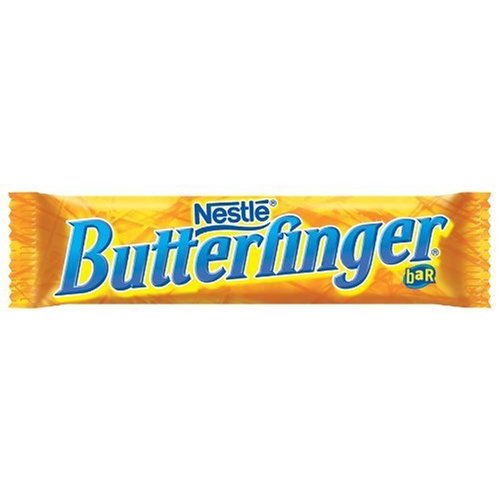 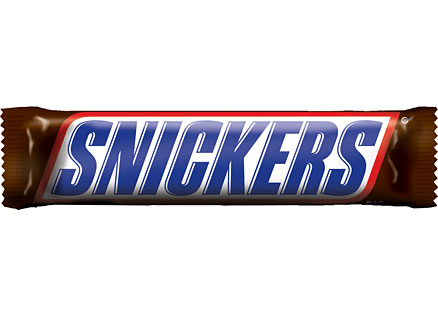 Vending Machine
Enter 15 cents in dimes or nickels
Press S or B for a candy bar
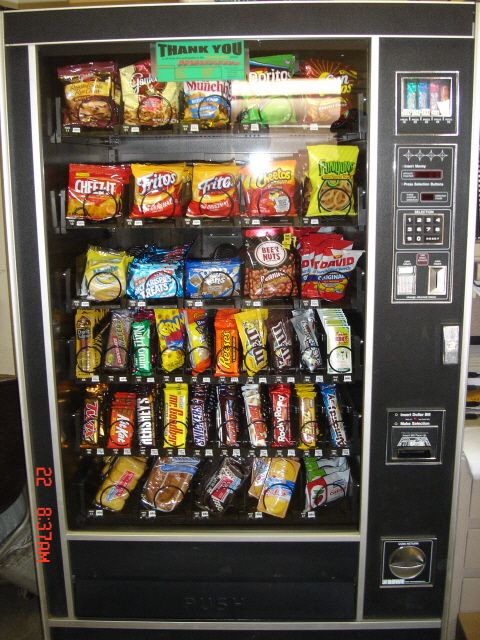 Vending Machine, v0.1
D
D
0
N
5
10
15
N, D
N
B, S
Basic transitions on N (nickel),  D (dime),  B (butterfinger), S (snickers)
Vending Machine, v0.2
0
D
N
15
D
D
B
S
0’   [B]
5
10
N
N
N
D
15’ [N]
B
S
N
D
0”      [S]
Adding output to states:  N – Nickel,  S – Snickers, B – Butterfinger
Vending Machine, v1.0
B,S
0
D
N
15
B,S
B,S
B,S
D
D
B
D
S
N
0’  [B]
5
10
N
N
N
D
15’ [N]
B
N
S
D
B,S
N
D
N
0”     [S]
B
15” [D]
S
D
Adding additional “unexpected” transitions